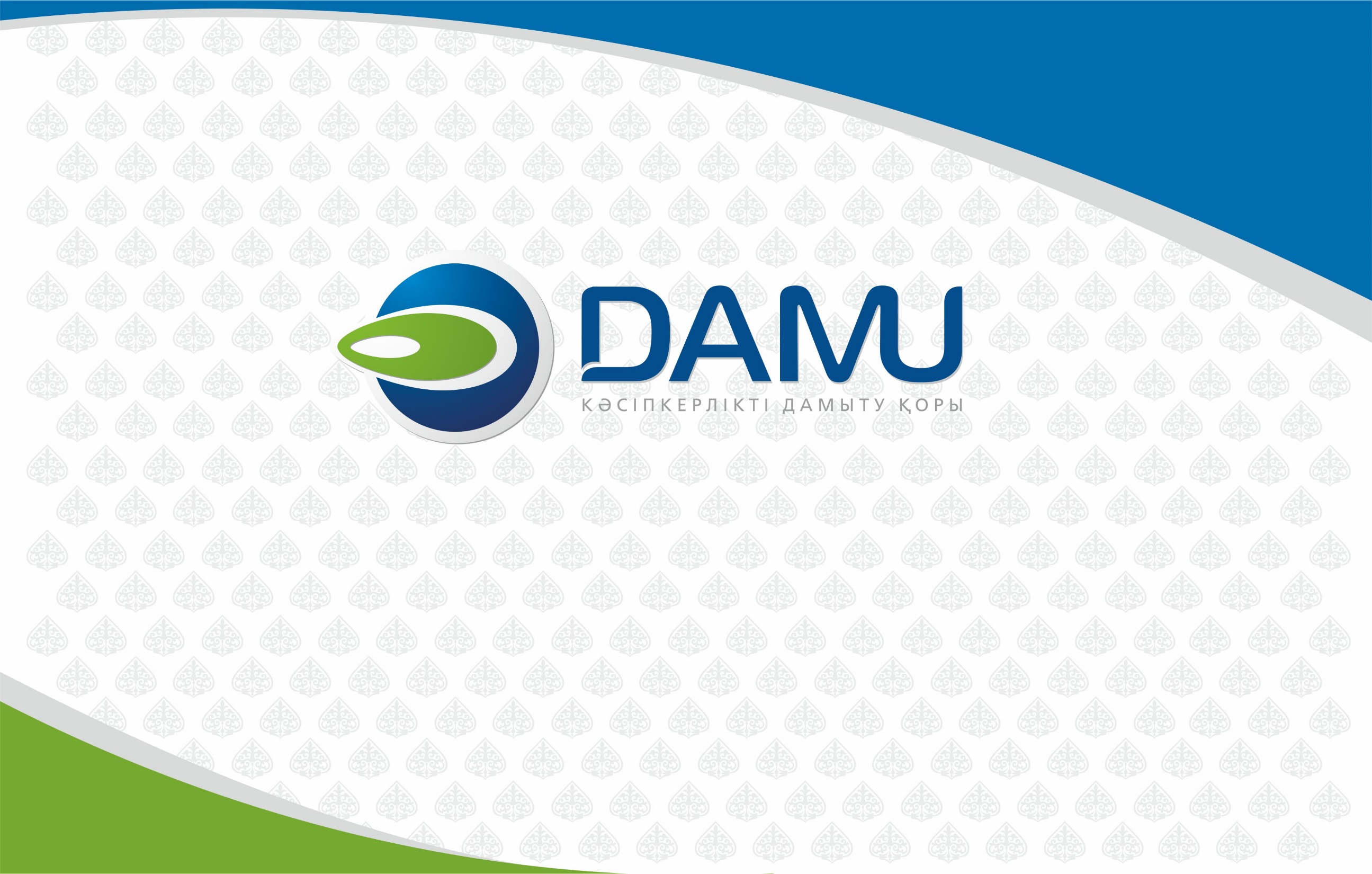 Информация по выделенным средствам из  местного и республиканского бюджета
2021 год
Расчет бюджетных средств по ГП ДКБ 2025по состоянию на 01.08.2021г.                                                                                                                                                                                 (тыс.тенге)